Session 3
Project Management
Aalto University,  Winter 2022
Patrick Simek, PhD
1
Comments about Team Task 1
Issues with Assignments?
3
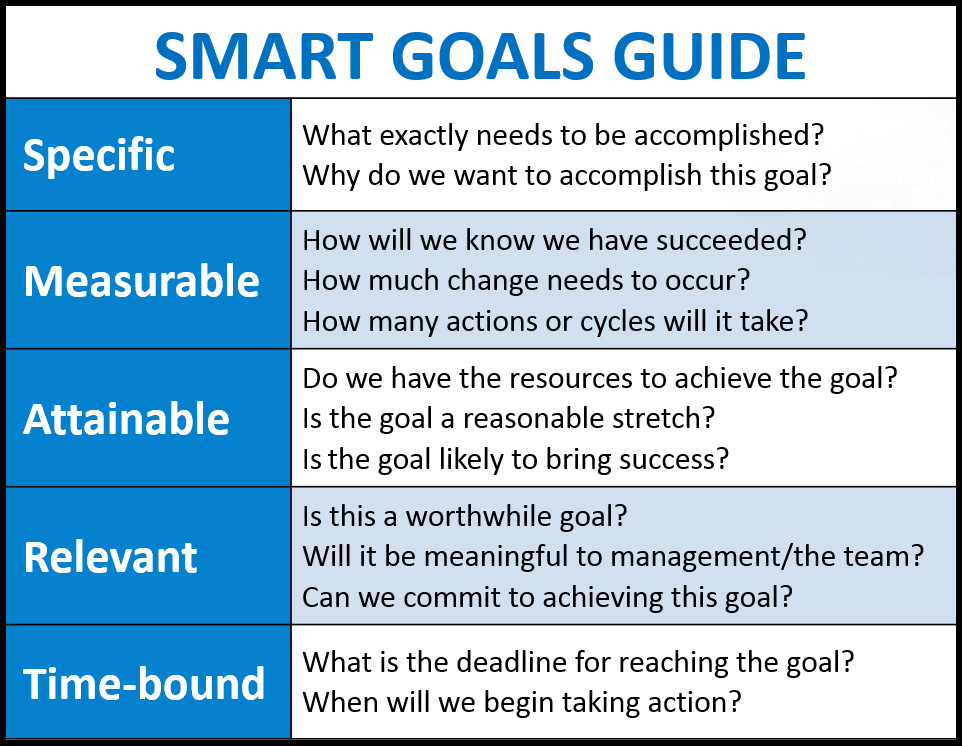 4
Project Scope Statements
A Project Scope Statement is to a project like a compass is to a hiker – 
 It tells you which direction to go
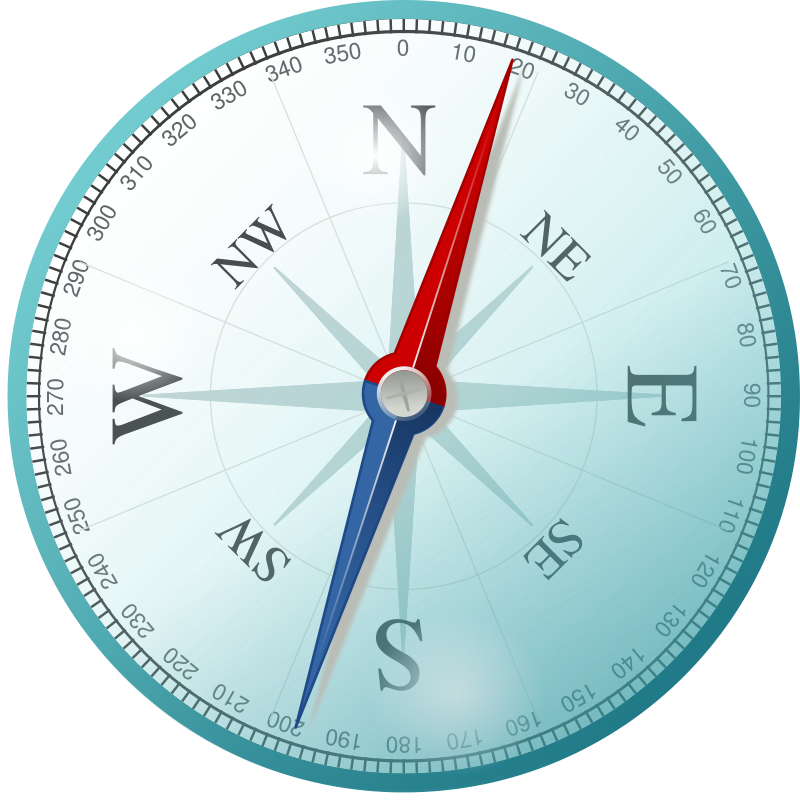 5
[Speaker Notes: Just a quick comment about the Project  Scope Statements. Because this class is so short, I know it might be difficult to feel confident about the completeness of your Scope Statements.  These really are important to make sure that you and your key stakeholders have the same expectations from your project. As you go along through the process of executing the project, it is your compass – guiding you I the right direction.

If you refer to the scope statement whenever a suggested change or deviation comes up and if you revise and get the revised scope statement approved by the Key Stakeholder, you will likely avoid Scope Creep, the stress creator and killer of many projects.

After grading scope statements, add text to the slide. Read and discuss with students

Next, Let’s talk about your Emotional Intelligence quizzes.]
Situational case: “Project Scope”
Your boss is giving you a rough outline of the scope, constraints, and risks involved in a prospective client's project. The project is highly similar to another project you are currently closing.
The sponsor wants to know how long this project would take your team to complete.
You think your team may need two months, but what should your answer be?
6
[Speaker Notes: EI or EQ as it is also called,  is how each we manage our behavior, interact socially, and make personal decisions that enable us to achieve positive results.

Understanding your own emotional intelligence will help boost your people skills, a vital part of success in business. 
High emotional intelligence helps you stay calm and positive in the face of adversity. We all know people who are in full control of their emotions. They're calm in a crisis, and they make decisions sensitively, however stressful the situation.

We also know people who can read the emotions of others. They understand what to say to make people feel better, and they know how to inspire them to take action.
People like this have high emotional intelligence (or EI). They have strong relationships, and they manage difficult situations calmly and effectively. They're also likely to be resilient in the face of adversity. 

Who do you know who has high EI?

Who in this class do you think has high Emotional Intelligence?]
Emotional Intelligence (or EQ) defined
How we manage our behavior
 How we interact socially
 How we make personal decisions that allow us to  achieve positive results
7
Intelligence Quotient vs Emotional Quotient IQ vs EQ
People with average IQs outperform those with the highest IQs 70% of the time
90% of top performers in business have high EQ’s
Why is EQ more important in today’s business world than IQ?
8
[Speaker Notes: As you read before doing the Emotional Intelligence quiz, when emotional intelligence (EQ) was first introduced to the business world, it explained why people with average IQs outperform those with the highest IQs 70% of the time. This awareness changed the widely-held belief that IQ was the most important characteristic in business success, which triggered extensive research as to why individuals with the highest IQs were often not the top corporate performers. 

Research findings revealed that emotional intelligence is the factor that differentiates top performers from the others, regardless of IQ. In fact, 90% of top performers have high emotional intelligence. You’re all really smart people. By a quick show of hands, Were you surprised at those facts?

Why would you say that EQ is a more reliable indicator of business and project success than IQ?
Yes, it helps teams work together, leaders with high EQ can read other people which allows them to know when to ask for things, when to wait, how to resolve problems that arise, which people to assign to work together and which to put on different teams. How to tap into the creativity of employees and motivate them. For example, leaders with High EQ understand that different things motivate different people – how you communicate, is it money, job satisfaction, or recognition that motivates someone?]
Signs of low EI
Get stressed easily
 Difficult to assert oneself
 Challenging to identify and explain emotions
 Assume quickly and defend assumptions strongly
9
[Speaker Notes: Let’s take a look at the flip side of the Emotional Intelligence coin, low EI. People with low EI 

People get stressed easily? When you keep your feelings inside, they can quickly build into the uncomfortable sensations of tension, stress, and anxiety. Unaddressed emotions strain the mind and body. Your emotional intelligence skills help you manage stress more easily by enabling you to spot and tackle tough situations before things escalate. People who fail to use their emotional intelligence skills are more likely to turn to other, less effective means of managing their mood. They are twice as likely to experience anxiety, depression, substance abuse, and even thoughts of suicide.

2. Is it difficult for them to assert themselves. People with high EQs balance good manners, empathy, and kindness with the ability to assert themselves and establish boundaries. This is important because you can’t say YES all the time. Knowing when to agree to extra work and situations that you weren’t planning on will help you be happier with your work, accomplish it well, and maintain work/life balance.

This tactful combination is ideal for handling conflict. When most people are crossed, they default to passive or aggressive behavior. Emotionally intelligent people remain balanced and assertive by steering themselves away from unfiltered emotional reactions. This enables them to neutralize difficult and toxic people without creating enemies.

3. Do you find it challenging to identify and explain emotions that you are feeling? We all experience emotions, but only a few can accurately identify them while they are occurring. Research shows that only 36% of people can do this, which is problematic because unlabeled emotions often go misunderstood, which leads to irrational choices and counterproductive actions. People with high EQs master their emotions because they understand them, and they use an extensive vocabulary of feelings to do so. While many people might describe themselves as simply feeling “bad,” emotionally intelligent people can pinpoint whether they feel “irritable,” “frustrated,” “downtrodden,” or “anxious.” The more specific your word choice, the better insight you have into exactly how you are feeling, what caused it, and what you should do about it.
 
4. Do you make assumptions quickly and defend them strongly? People who lack EQ form an opinion quickly and then gather evidence that supports their opinion and ignore any evidence to the contrary. (The president of a large country may come to mind.) More often than not, they argue fiercely to support their assumptions. This is especially dangerous for leaders, as their under-thought-out ideas become the entire team’s strategy. Emotionally intelligent people let their thoughts marinate, because they know that initial reactions are driven by emotions. They give their thoughts time to develop and consider the possible consequences and counter-arguments. Then, they communicate their developed idea in the most effective way possible, taking into account the needs and opinions of their audience.]
Hold grudges = a stress response
 Replay mistakes too much leads to anxiety and fear of       failure
 Feel others don’t understand them and they can’t fix it
 Not aware of emotional triggers & can’t sidestep them
 Stuff emotions – not genuine or productive
 Blame others for how they make them feel
 Get offended easily
Narcissists have an extremely low level of EI
10
[Speaker Notes: 5. Do you hold grudges? The negative emotions that come with holding on to a grudge are actually a stress response. Just thinking about the event sends your body into fight-or-flight mode, a survival mechanism that forces you to stand up and fight or run for the hills when faced with a threat. When a threat is imminent, this reaction is essential to your survival, but when a threat is ancient history, holding on to that stress wreaks havoc on your body and can have devastating health consequences over time. In fact, researchers at Emory University have shown that holding on to stress contributes to high blood pressure and heart disease. Holding on to a grudge means you’re holding on to stress, and emotionally intelligent people know to avoid this at all costs. Letting go of a grudge not only makes you feel better now but can also improve your health.
 
6. Do you keep replaying your mistakes. Emotionally intelligent people distance themselves from their mistakes, but they do so without forgetting them. By keeping their mistakes at a safe distance, yet still handy enough to refer to, they are able to adapt and adjust for future success. It takes refined self-awareness to walk this tightrope between dwelling and remembering. Dwelling too long on your mistakes makes you anxious and gun shy, while forgetting about them completely makes you bound to repeat them. The key to balance lies in your ability to transform failures into nuggets of improvement. This creates the tendency to get right back up every time you fall down.
 
7. Do you often feel that others don’t understand you? When you lack emotional intelligence, it’s hard to understand how you come across to others. You feel misunderstood because you don’t deliver your message in a way that people can understand. Even with practice, emotionally intelligent people know that they don’t communicate every idea perfectly. They catch on when people don’t understand what they are saying, adjust their approach, and re-communicate their idea in a way that can be understood.

8. Are you unaware of what triggers emotional outbursts? Everyone has triggers—situations and people that push their buttons and cause them to act impulsively. Emotionally intelligent people study their triggers and use this knowledge to sidestep situations and people before they get the best of them.
 
9. Do you refrain from ever getting angry? Emotional intelligence is not about being nice; it’s about managing your emotions to achieve the best possible outcomes. Sometimes this means showing people that you’re upset, sad, or frustrated. Constantly masking your emotions with happiness and positivity isn’t genuine or productive. Emotionally intelligent people employ negative and positive emotions intentionally in the appropriate situations.

10. Do you blame other people for how they make you feel? Emotions come from within. It’s tempting to attribute how you feel to the actions of others, but you must take responsibility for your emotions. No one can make you feel anything that you don’t want to. Thinking otherwise only holds you back.
 
11. Do you get offended easily? If you have a firm grasp of who you are, it’s difficult for someone to say or do something that gets your goat. Emotionally intelligent people are self-confident and open-minded, which create a pretty thick skin. You may even poke fun at yourself or let other people make jokes about you because you are able to mentally draw the line between humor and degradation]
4 Skills that comprise emotional intelligence
11
[Speaker Notes: This chart shows the 4 skills that make up emotional intelligence. These are all critical for success on teams, success overall at work, and for healthy, long-lasting relationships.]
What people with a strong sense of self-awareness look like
Can perceive emotions immediately
  Understand behavioral tendencies
  Know what they do well
  Know what satisfies them
  Know what annoys them
  Helps them make correct choices
12
[Speaker Notes: According to the reading about Emotional Intelligence, here’s what people with high levels of EQ in the Self-awareness realm look like. 

They can accurately perceive their own emotions IN THE MOMENT and understanding their tendencies in various situations. 
This helps a person know what they do well, what motivates them, what satisfies them and which people and situations push their buttons
Only 2% lf low performers in job situations are strongly self-aware

To be generally happy with your work and life, it’s worth developing a high sense of self-awareness. 

Each of the 4 skills of emotional intelligence were outlined like this and had short vignettes showing how people with high, low, and medium emotional intelligence experienced life and what others had to say about them. 

Please make sure to read this and on your final presentation in class 7, one aspect will be to honestly and realistically assess the emotional intelligence quotients of the members of your team.]
HINT: EI is an element of your final project presentation
Remember  what you read
Be aware of your own and your team mates EI during this week
Include an EI assessment of your team in your final presentation on Day 7
13
[Speaker Notes: Since you will need to include an assessment of your team’s emotional intelligence as part of your team presentation on Day 7, please be sure to read this extract from Emotional Intelligence 2.0, keep some notes about your own and your team mates emotional intelligence, and be prepared to discuss and prepare a comment on why high EI helped your team to do well on your project initiation and planning or what hindered you.]
Discuss your EI assessment results with someone you trust in this room
Pair up with one or two people you trust in this room
 Talk about your EI assessment results
 Did anything surprise you?
 How might you be able to use this new insight?
 How could EI play a part in team functionality?
14
[Speaker Notes: Since EI is an important characteristic for all of us to develop, will you please discuss your results with a person you trust in our class? 
This might be one or more people with whom you feel comfortable. Please talk for about 5 minutes about the questions on the screen.

Without disclosing your EI score, who would share with you discussed just now.]
Project Planning Tools
Risk Management Plan
Project Schedule
Project Communication Plan
15
[Speaker Notes: Thank you for taking the assessment, for thinking about it, and for discussing the questions openly with others in our class. For a team to be high functioning, Developing EI is valuable. Even if some results said that EI isn’t high, being aware of what it is, how it affects your interactions with others and choosing to approach or think about things differently will increase your EI over time.

Now, let’s shift gears and talk work on more of the required tools for planning projects that were discussed in Chapter 4.

These 4 plans are critical to understand and know how to use: the Risk Mgt Plan, Project Scheduel, Budget and Project Communication Plan. Some additional tools were presented in Chapter 4 to help us build each of these and the proper mindset is also necessary.]
A plan is to a project as a roadmap is to a group on a trip … it tells you how to get to your destination
Having a risk management plan prepares a team     for Murphy’s Law
 “If anything can go wrong, it will”
  A risk management plan will help you move     smoothly and quickly if a risk becomes reality
16
[Speaker Notes: By planning for possible risks that could affect your project, you are thinking smart and avoiding the panic that can totally derail a project where the risks haven’t been considered in advance.]
Risk Management Plan Step 1:Brainstorm a list of possible problems
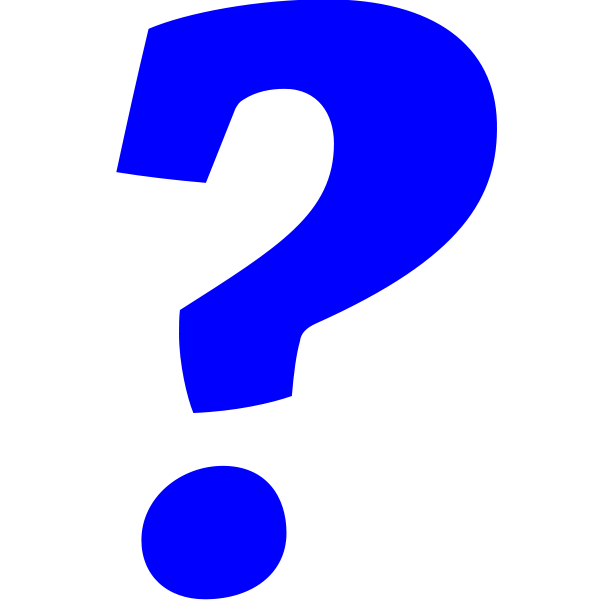 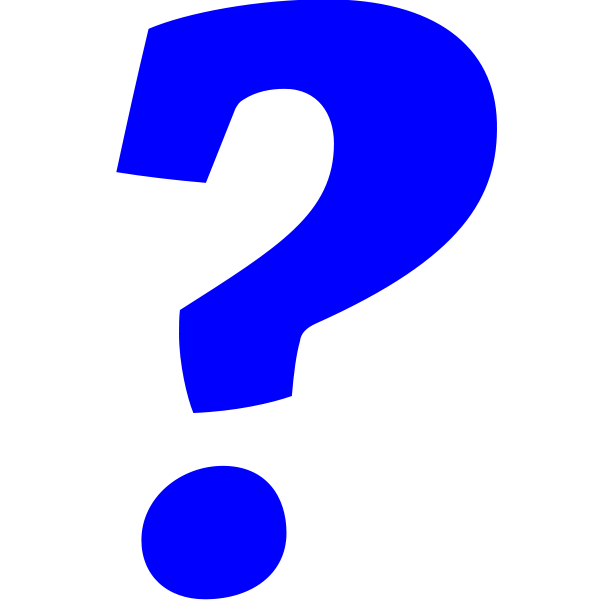 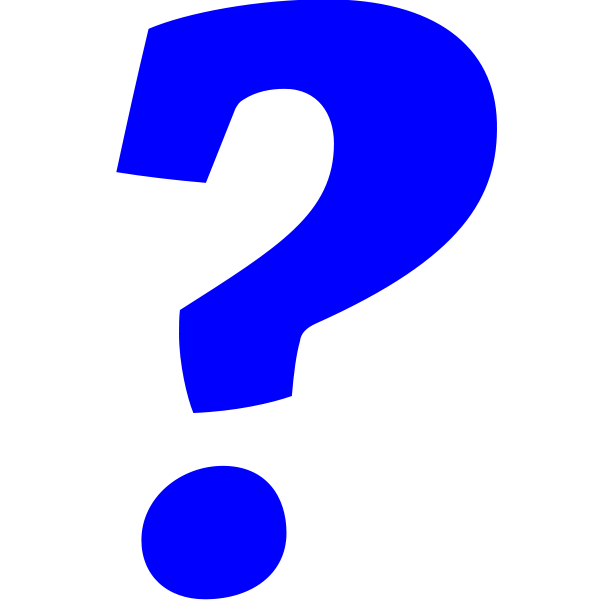 17
[Speaker Notes: The first step of creating a risk management plan is to brainstorm all of the possible things that could go wrong with a project. 

Did you all participate in O-Week? I was assuming that you did. So think back to the activities and then talk about in your team for 1 minute about some of the risks there might be in hosting O-Week.

Can I have a volunteer come forward and write these risks on the board that people are going to shout out? Thank you.

If you were planning O-Week, what are some of the things that could go wrong? 
	Airline strike and students flying to Finland don’t arrive
	There is a fire or other disaster that makes the campus unoccupiable
	(Get other ideas from Joan before class)
	___________
	___________]
Risk Management Plan Step 1:Brainstorm a list of possible problems
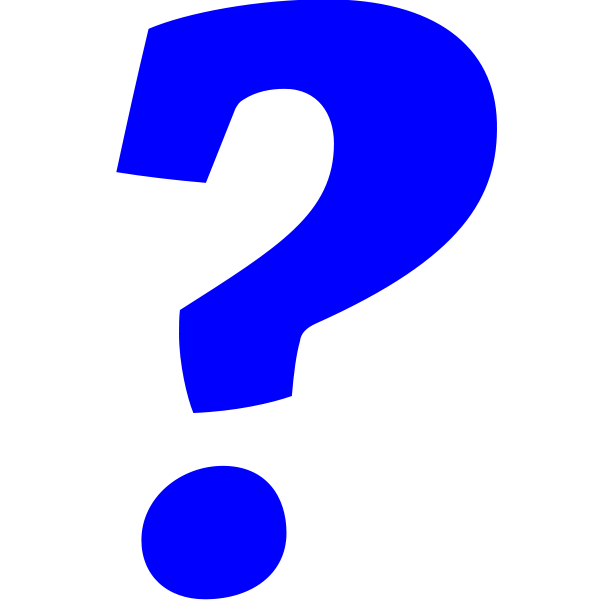 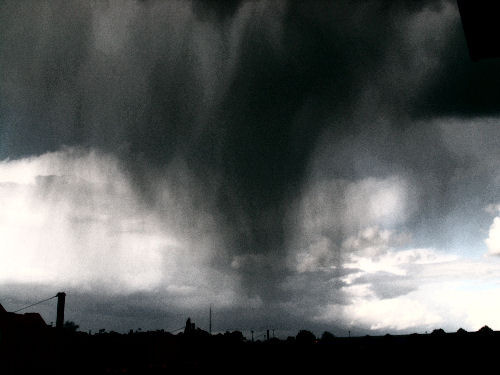 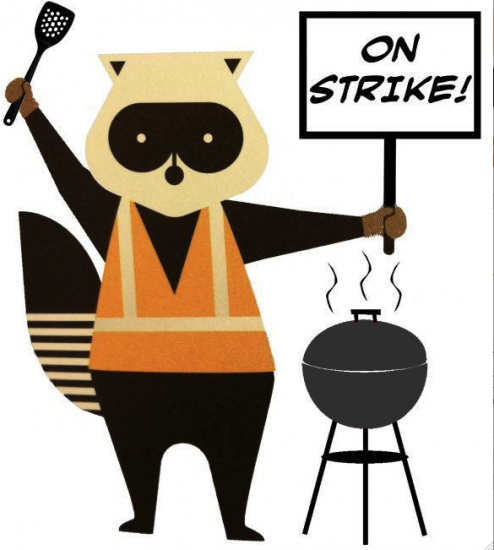 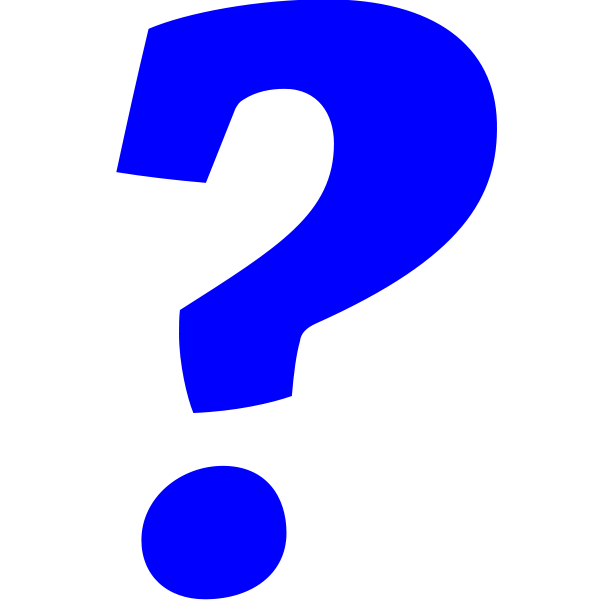 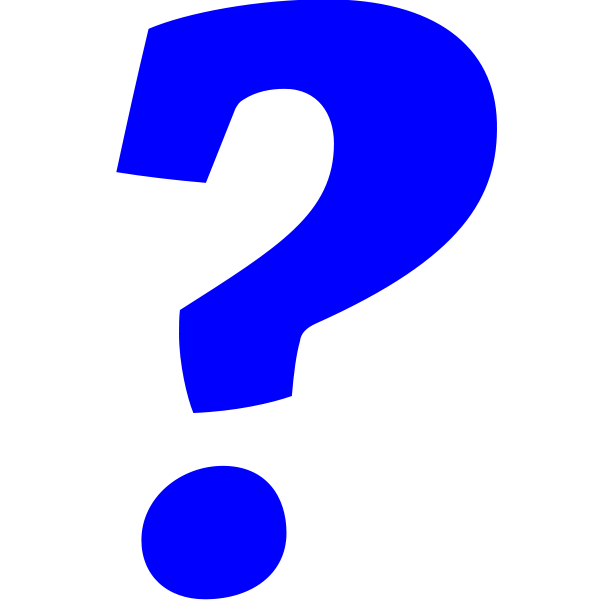 18
[Speaker Notes: The first step of creating a risk management plan is to brainstorm all of the possible things that could go wrong with a project. 

Did you all participate in O-Week? I was assuming that you did. So think back to the activities and then talk about in your team for 1 minute about some of the risks there might be in hosting O-Week.

Can I have a volunteer come forward and write these risks on the board that people are going to shout out? Thank you.

If you were planning O-Week, what are some of the things that could go wrong? 
	Airline strike and students flying to Finland don’t arrive
	There is a fire or other disaster that makes the campus unoccupiable
	(Get other ideas from Joan before class)
	___________
	___________]
Situational case“Cheap office furniture”
Scenario
Your company is expanding and for the new departments cheap office furniture is supposed to be procured. Since you have good relations with countries in Eastern Europe, you are asked to find nice desks and office chairs and – if you find suitable ones – order 150 each.
What do you need to consider from a risk management point of view?
Risk Management Plan Step 2:Assess each risk factor
Impact x Probability = Actual Risk
Impact
   Worst-case scenario				 = 5
   Relatively important impact                  = 4
   Minimal impact	       			 = 2
20
[Speaker Notes: After making your list of possible risks, weigh them. First think about how much impact each of the risks would have on the project if they occurred. Assign an impact factor to each risk using a scale of 0 to 5.]
Risk Management Step 3:  Assign a probability factor
Probability
  1 = slight possibility
  2 = it could happen
  3 = 50-50 chance it will happen
  4 = a greater than 50% chance it will happen
  5 = a high likelihood it will happen
21
[Speaker Notes: Next determine the probability of each risk occurring and assign a probability factor to each one. In some cases, you have to use your best guestimate. In other cases, you may want to research weather trends, what’s happening in the transportation sector currently, how responsive is the fire department and is the building up to date on it’s fire detection and protection systems, etc.]
Risk Management Step 4:Create a risk matrix
22
[Speaker Notes: Lay out the risks on a chart, determine the impact of the risk if it happened, determine what the probability of that occurring is, and then multiple the impact x the probability to get a risk score. For any risk that scores above 12, take time to check into alternatives, preventive steps and mitigation. 

This is the first step In creating a risk management strategy that you can communicate to the stakeholders and project sponsor.]
Risk Management Step 5:T.A.M.E. the risks
Transfer to a third party
 Accept risk - deal with it if it occurs
 Mitigate risk -  reduce the probability or impact
 Eliminate risk - make it go away
23
[Speaker Notes: After assessing the risks, you are now ready to decide how you would deal with each risk if it became reality. In this step, you can use the tame tool. 

What examples can you think of where these risk strategies have been applied?

Transfer risk – Insurance - a specified risk of loss is passed from the policyholder to the insurer. A fashion company outsources a number of its information technology capabilities to transfer technology risks to outsource vendors. If systems go down, the vendor may have to pay penalties.
Risk Acceptance - VV
An investor buys stock in an innovative company with a high valuation. They accept the risk that it could go down significantly because they feel the reward could also be large.

Mitigate the risk –  mitigates the risk of being late by assigning more resources to a critical task that has many dependencies.
Eliminate the risk -  it should attack the source of the hazard, not its outward signs e.g. the noise, vibration, fumes, exhaust, etc. that it produces. For example, it is better to replace, redesign, isolate or quiet a noisy machine than it is to provide workers with hearing protection.]
Risk Management Step 6:Create the Risk Management Plan
24
[Speaker Notes: After you have that information, you’re ready to create your Risk Management Plan. 
I don’t know who the decision-makers are for these risks, so I have question marks after their names. In your plan, however, you’d have researched this thoroughly and you would know without a doubt who would be responsible. AND you would have shared the Risk Management Plan with them so they know what to expect on their end.]
Benefits of communicating risk management plans
Team members’ stress level will be lower
Project sponsor will feel confident
Stakeholders will be pleased, more supportive and less demanding
25
The Project Schedule – what for?
Shows all key tasks
 Shows milestones
 Shows if the project is on track or not
26
[Speaker Notes: The project schedule not only tells you all of the key tasks and milestones to complete a project, it tells you if you’re on track or not. 

It should be visible, constantly updated and open for every team member to see]
5 Steps to create a Project Schedule include…
Prepare a Work Breakdown Structure (WBS)
 Sequence all activities
 Assign responsibilities for who is preparing what
 Shows an estimate of the duration of each task
 Identifies the critical path to completion
27
[Speaker Notes: These 5 steps are necessary to create a workable and accurate project schedule]
WBS shows the project deliverables and the components in each deliverable
Brainstorm deliverables using
 mind maps or
 linear lists or
 Post-it note method
28
[Speaker Notes: As you prepare the WBS for your projects, refer to pages 90-93 in your text. Take time to brainstorm with your whole team to be sure you don’t miss any steps. If you do, your whole schedule and budget could be negatively impacted]
Make a working chart after brainstorming to start the process
29
[Speaker Notes: After brainstorming a list of deliverables, activities, and components, group them and sequence each activity and component of a deliverable to determine the flow of what must occur first, second, third, etc.

After preparing the chart, keep updating the % complete to make sure no component is falling behind schedule.]
Three types of dependencies
Logical relationships between activities = dependencies
 Determine if each relationship is 
Finish to Start – when one activity concludes it triggers the start of another
Concurrent – both can start at the same time and run simultaneously
Finish to Finish – Some activities cannot be completed until another activity is also completed
30
[Speaker Notes: Map this out either using computer project planning software or a simple excel spreadsheet. You can also use yellow stickies on a white board or a desk while your planning]
Identify additional team members if required to complete the project
Consider each activity
What skills, strengths, experience, work orientation and possibly communication style is required for each activity
Consider all of your options – existing team members, other people at Aalto or external vendors
Review and get approval from project sponsor before acting
Revise if necessary
31
[Speaker Notes: After completing your team planning, review it with the project sponsor or key stakeholder to be sure you can get the cooperation of these individuals. Remember, this is one of the special features of project work – you’re working with volunteer team members, not hiring permanent staff. Often the ideal team member you’ve identified is not available and you need to revise your choices]
Estimate the time required to do the work and the duration required
WORK is not equal to DURATION
                      16 hours                 2 weeks @ 1/hr per day
Work = hours required to          Number of days the work
do the work                                 will be spread over
Underestimate = Project late    Overestimate = Project is                                                         over budget
32
[Speaker Notes: As your preparing your Project schedule, keep in mind this critical concept: Work is not equal to Duration. 

Because projects are short-term, operate with volunteer labor for the most part who have other jobs and responsibilities, and there is a specific start and end date, you have to think realistically how much time each person can put into the project and over what period of time. If you under-estimate this, your project will be late. Over estimate it and your project may be over budget. 

Where as in an operational work environment an employee may be able to devote 2 solid days to a task, on projects, usually the amount of time that an employee can give each day is small, therefore, the duration to complete the activity is much longer. Be sure to factor this in when making project schedules]
Caution:  when determining number of hours to complete work
Consider amount of time from various sources
 List the optimistic, most likely and pessimistic
 Use PERT formula to calculate amount of time for each task

Expected Time = ((Optimistic + 4 x  Most Likely + Pessimistic)/6)
33
[Speaker Notes: Refer to page 106 for more information on calculating the PERT formula]
Enter sequence, work, duration, start and end dates on your planning chart
34
[Speaker Notes: Once you have identified all of the details, you can put them on a chart like this prior to making your completed schedule.]
Project Schedule See format on page 114
35
Establish Milestones and Critical Path
Milestones – important but somewhat arbitrary
 Identify the Critical Path
    The longest sequence of activities that must start and end as scheduled. 
These activities determine the duration of the project. 
If any activity on the critical path is late, the entire project will be late
36
[Speaker Notes: Wise project leaders and project teams understand the importance of identifying the critical path. 
Look at your schedule carefully, identify the critical path, and if possible add more resources to the activities here. Better to finish the critical path activities early to ensure meeting overall project timeline.

Refer to pages 112-116 to review two methods for calculating the Critical Path. Are all of you familiar with Gantt charts? I think that’s the preferable method for calculating the Critical Path. Take a look at the Gantt chart on page 114 when you get to this part of your project planning.]
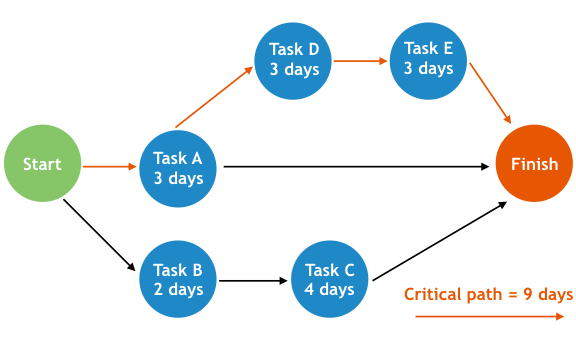 Since not every task is dependent on those preceding it, not every task will be on the critical path
The sequence of tasks on the critical path are so connected that if one task is delayed, it will set back the entire project
37
Creating the Project Budget
38
[Speaker Notes: And now for those financial gurus who love numbers … it’s time to prepare the project budget. 
There are many formats to choose from. On large projects, they are incredibly elaborate. For this project, let’s keep it simple.

All that’s really necessary for our project budgets are 5 columns: the line item, the calculation, total, and whether it’s an internal expense and external expense.

The handout shows a simple project budget laid out in categories. You are welcome to create any format for your budget that you wish.

How many of you are familiar with preparing budget docs? That’s what I thought. If you have questions, ask me, but otherwise go to it!]
The Communication Plan keeps the project leader sane
Communication plan helps her/him know who to communicate with when 
Communicate to: team, stakeholders, project sponsor, executives, vendors, the media and sometimes the general public
Mediums of communication: meetings, conference calls, email, text, reports, website and sometimes social media
39
[Speaker Notes: The last part of the project plan is the Communication Plan. This part of the project is so important because 90% of the Project leader’s job is communication.
You reviewed a professional real-world communication plan from the Project Management Institute in the homework reading. That was much more detailed that what I want you to put together for your project, but when you begin working in your dream career job in a couple of years, you may need to make one like that]
Project Communication Plan
40
[Speaker Notes: For our projects in this class, however, feel free to use the simple 5 column one like this (also on page 122 in your text). Think about and write down the What, Who, How and When, and you’ll have it. It’s not rocket science, but it does require careful thought and consistent follow-through after it’s prepared to keep the project moving smoothly towards completion.]
Time to plan your projects
Risk Management Plan
 Project Schedule
 Budget
 Project Communication Plan
41
[Speaker Notes: Who has a question about anything we’ve covered on the planning documents? 

Ok then, It’s time for you to prepare project planning documents for your projects. In your teams, I’d like you to work to decide how to prepare these four documents for your project and then begin preparing them. Take  your 15-min break whenever you need one. Then, come back and work. Complete as much of your assigned tool as possible during. At 3:25, and then discuss your experiences using these planning tools. 

I’m here as your resource person, so ask me any questions you have. I’ll also be the time keeper and let you know when it’s time to begin wrap up and prepare a status report to the class. 

If you want to submit the plan you’ve been working on for 2 Participation points, please email me by 23:55 tonight.]
Discussion Time about your experiences
project initiation process
  project planning process
  team communication and interaction
  awareness of emotional intelligence
42
[Speaker Notes: Let’s take a break from your team work. I’d like to have a status report from each team about your experiences of these four aspects of project work. You can also ask me questions about the project planning documents you’re working on now.

Will you take 7 minutes, jot down some notes about what you’d like to say about each of these experiences you’ve had so far on your project, and talk with me team by team? Think of this as reporting to your Project Sponsor. Let’s allow 3 minutes per team (3x8=24)]
Tomorrow in class
Conduct a performance conversation with a team mate
 Talk about accountability issues on your team. 
 team member not participating
 doing substandard work 
 not coming to team meetings
 If there are none, create a hypothetical situation
[Speaker Notes: Part of keeping a project on track is being willing to talk straight about what’s going well and what is not. Sometimes a project leader has to have a heart-to-heart talk with a team member who isn’t pulling their weight. This is called a performance conversation. This is one of the most difficult types of conversations to have, and many teams just avoid them and take on more work themselves. 

From a project management standpoint, this is the wrong approach to take. To help you get comfortable with this process, we’ll imagine that someone on your team isn’t pulling their weight.]
Before you leave today…
Give me a list of who on your team will have a      performance conversation with whom, and     who the observer will be
  Again, if there are no performance issues on this  team, think back to other team experiences and  use one from there or make one up!
44
Tonight…
Read chapter 5, Executing and Controlling the Project
Take the on-line empathy quiz and print your results
 Skim “Cultivating empathy in business leaders” and “the Kanban Board”
Complete Graded Task 2 until tomorrow, 18.1.2021  22:00 (Finnish Time)
45